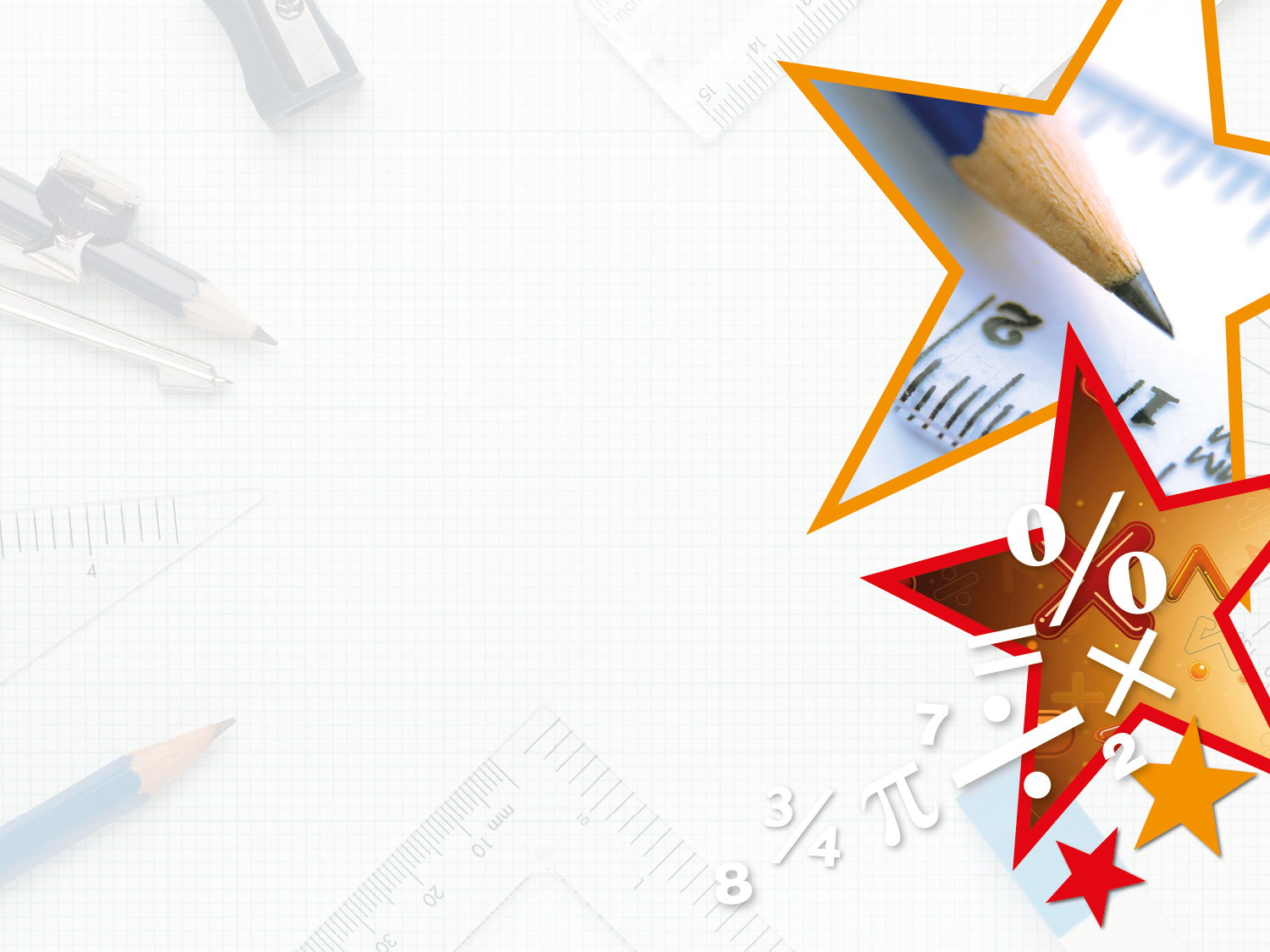 Year 6 – Spring Block 3 – Algebra – Enumerate Possibilities

About This Resource:

This PowerPoint has been designed to support your teaching of this small step. It includes a starter activity and an example of each question from the Varied Fluency and Reasoning and Problem Solving resources also provided in this pack. You can choose to work through all examples provided or a selection of them depending on the needs of your class.


National Curriculum Objectives:

Mathematics Year 6: (6A5) Enumerate possibilities of combinations of two variables


More Year 6 Algebra resources.


Did you like this resource? Don’t forget to review it on our website.
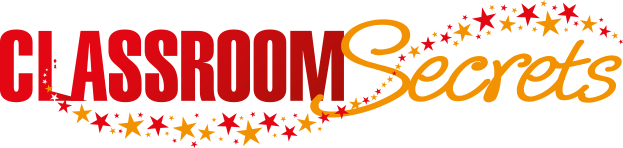 © Classroom Secrets Limited 2019
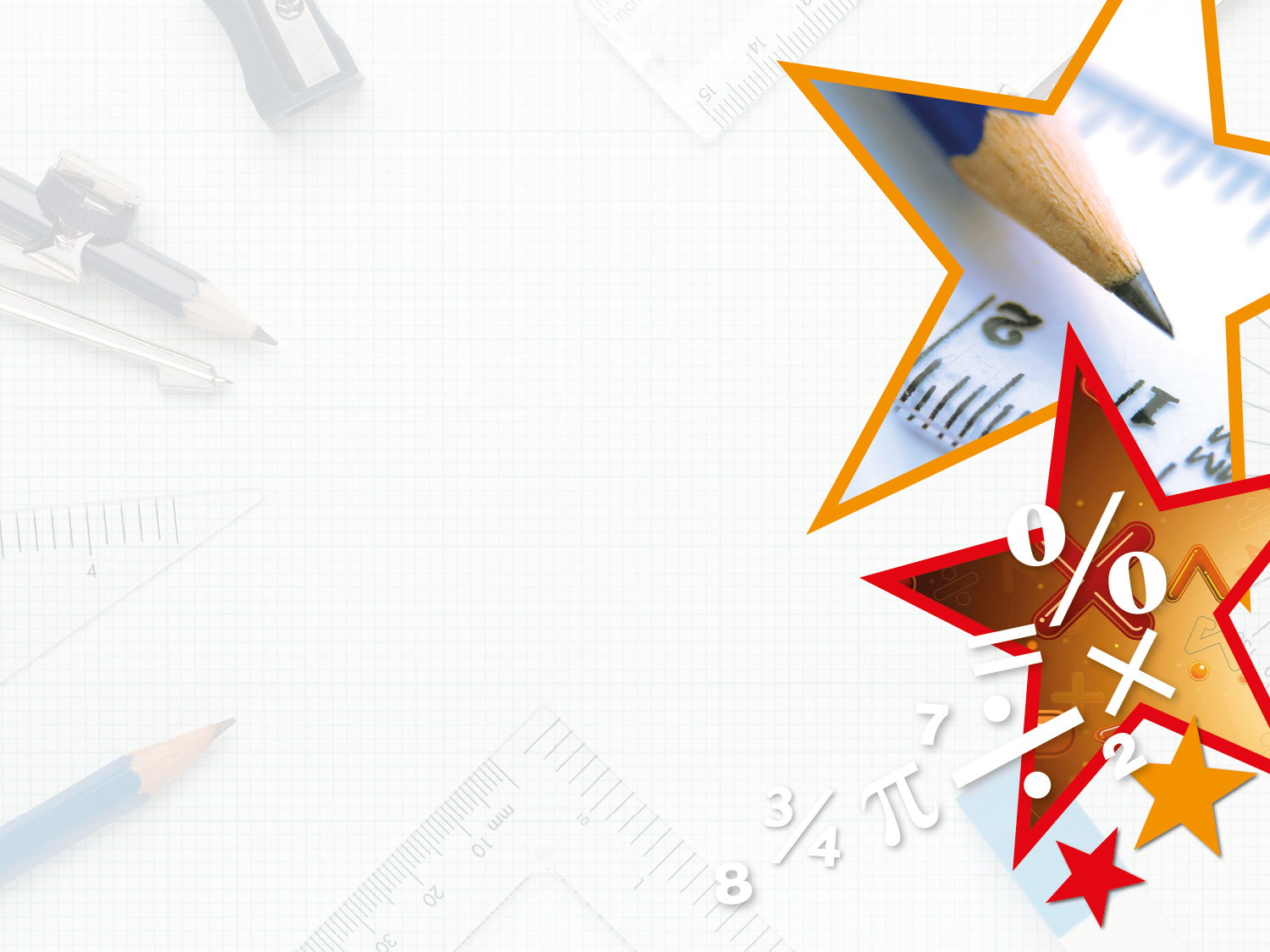 Year 6 – Spring Block 3 – Algebra






Step 10: Enumerate Possibilities
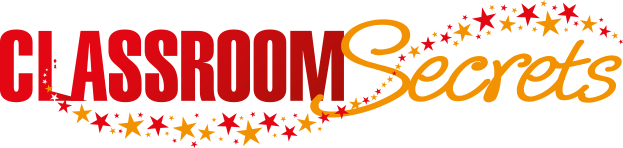 © Classroom Secrets Limited 2019
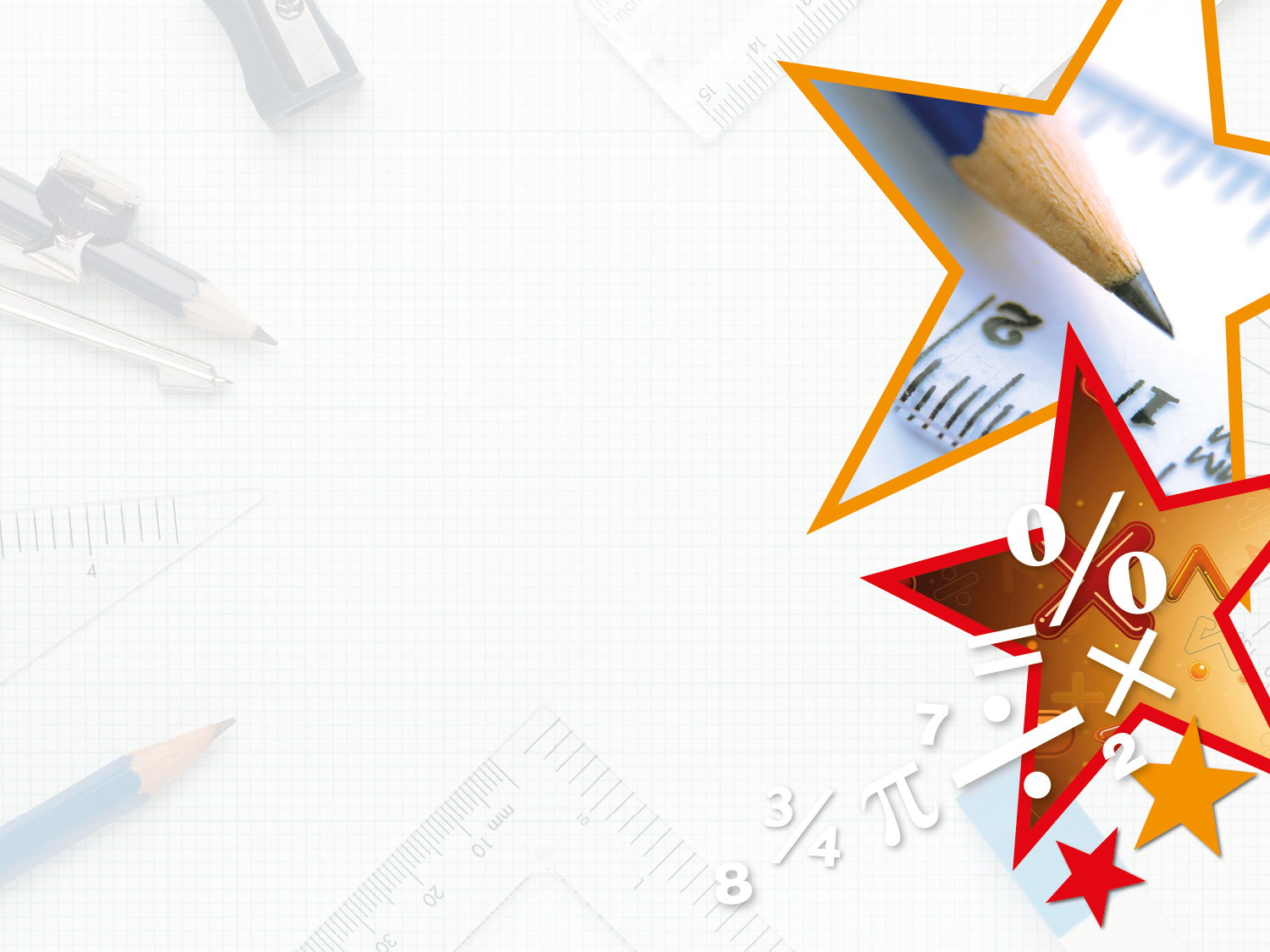 Introduction

Stefan thinks he has listed possible answers that would fit this equation. Is he correct?


3d – 2 = e
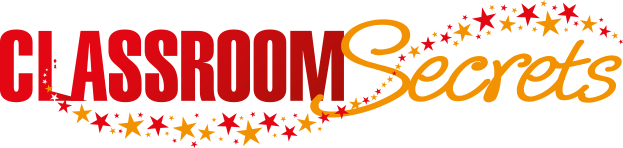 © Classroom Secrets Limited 2019
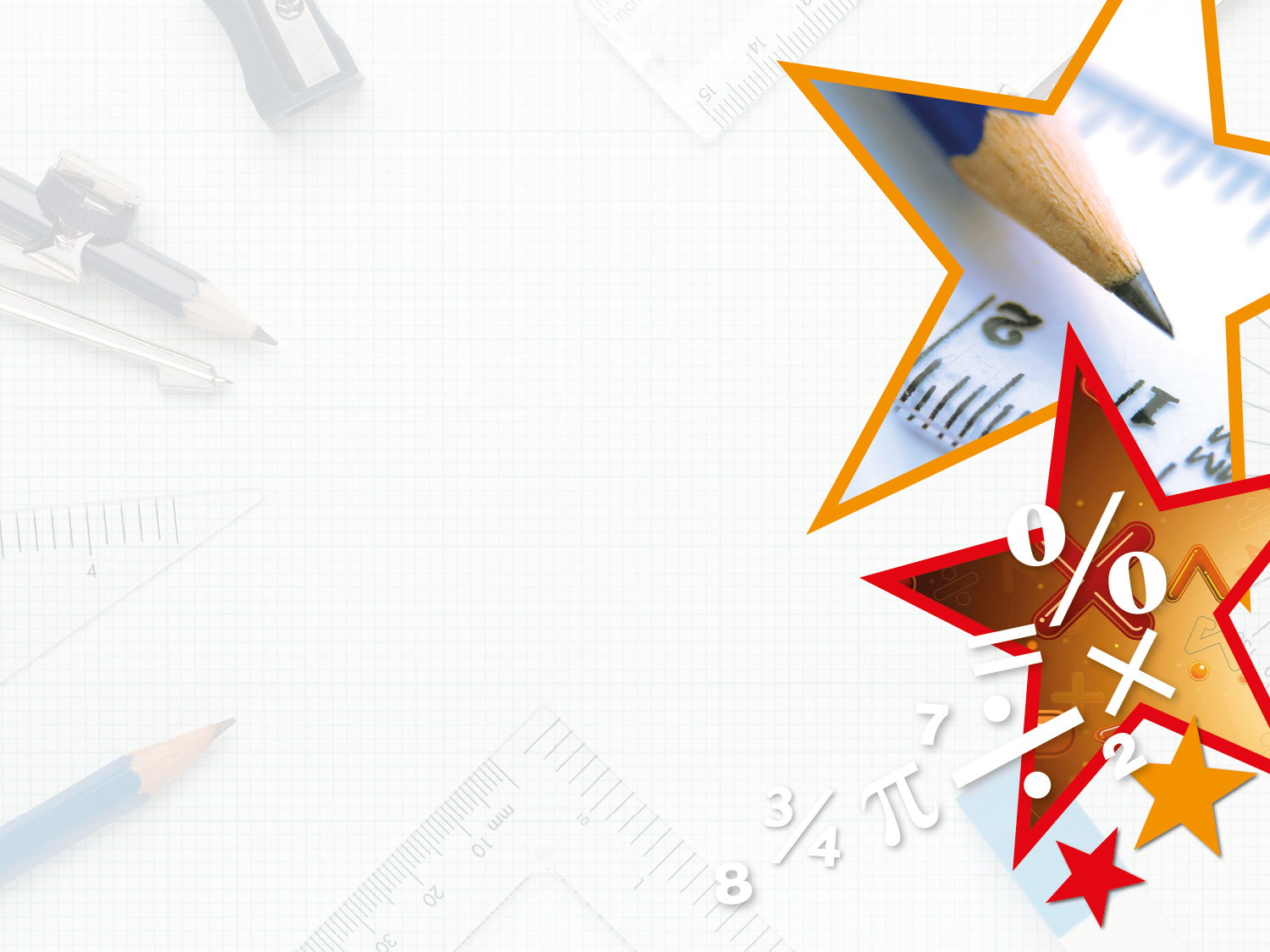 Introduction

Stefan thinks he has listed possible answers that would fit this equation. Is he correct?


3d – 2 = e





No, Stefan is not correct.
If d = 3, then e = 7
If d = 6.75, then e = 18.25
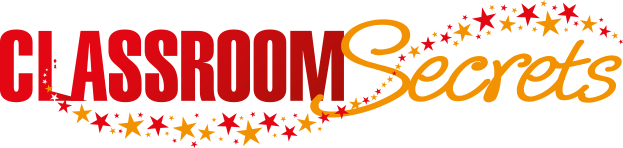 © Classroom Secrets Limited 2019
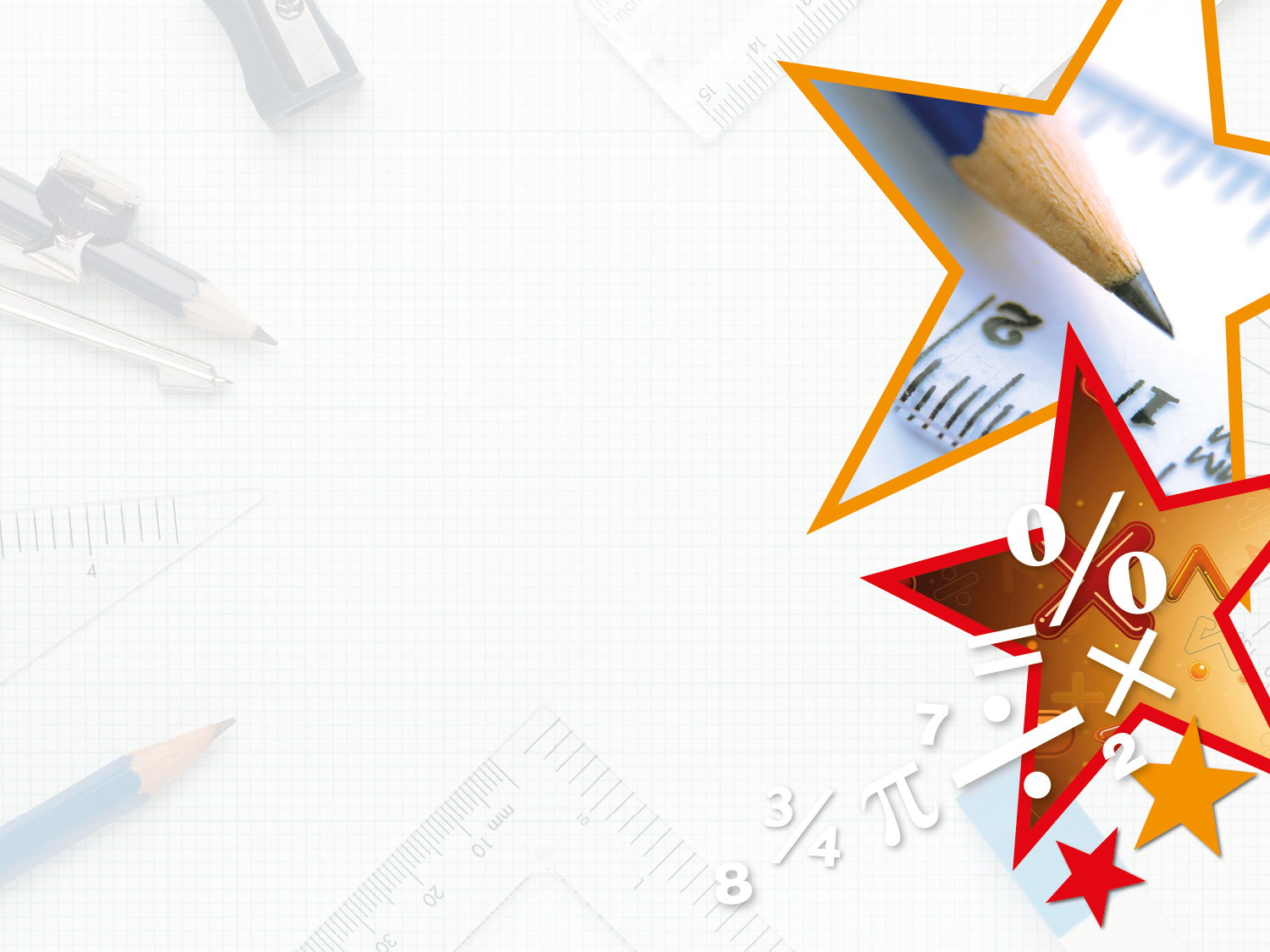 Varied Fluency 1

True or false? Sinead has worked this out correctly.
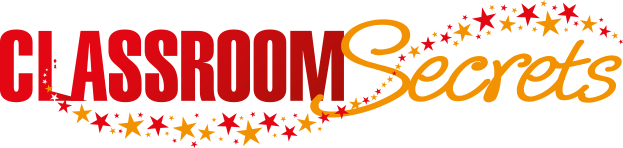 © Classroom Secrets Limited 2019
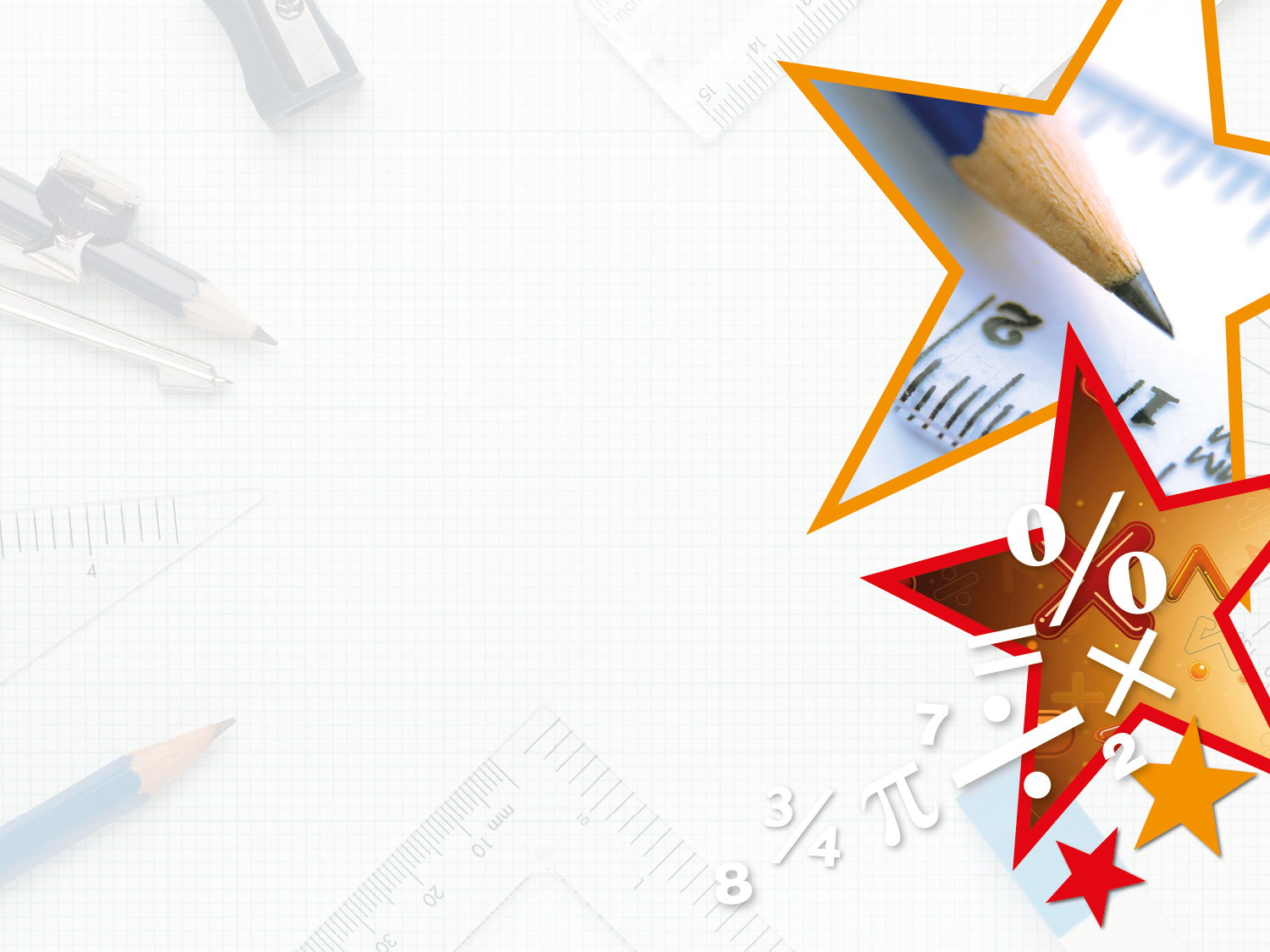 Varied Fluency 1

True or false? Sinead has worked this out correctly.













False. c = 25
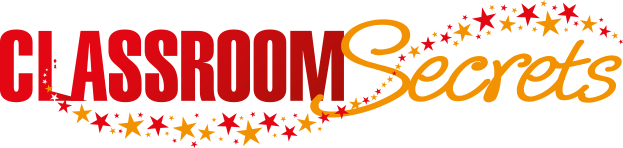 © Classroom Secrets Limited 2019
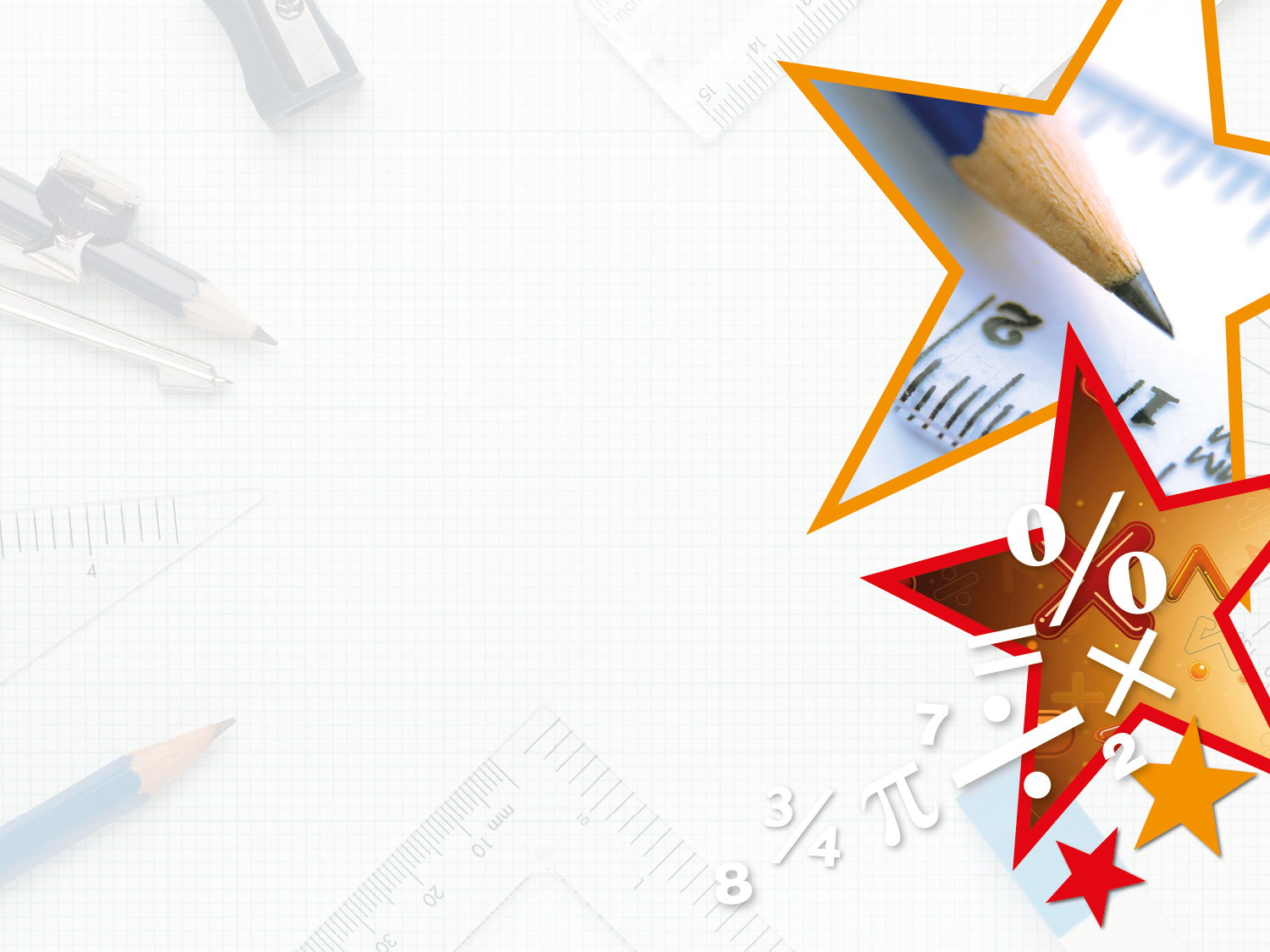 Varied Fluency 2

Use the table to find all the possible combinations for these two variables.


x – y = 10.5
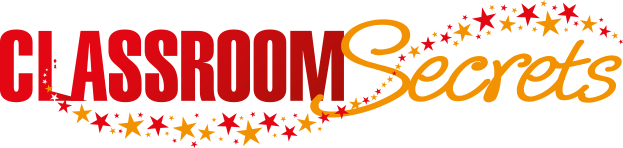 © Classroom Secrets Limited 2019
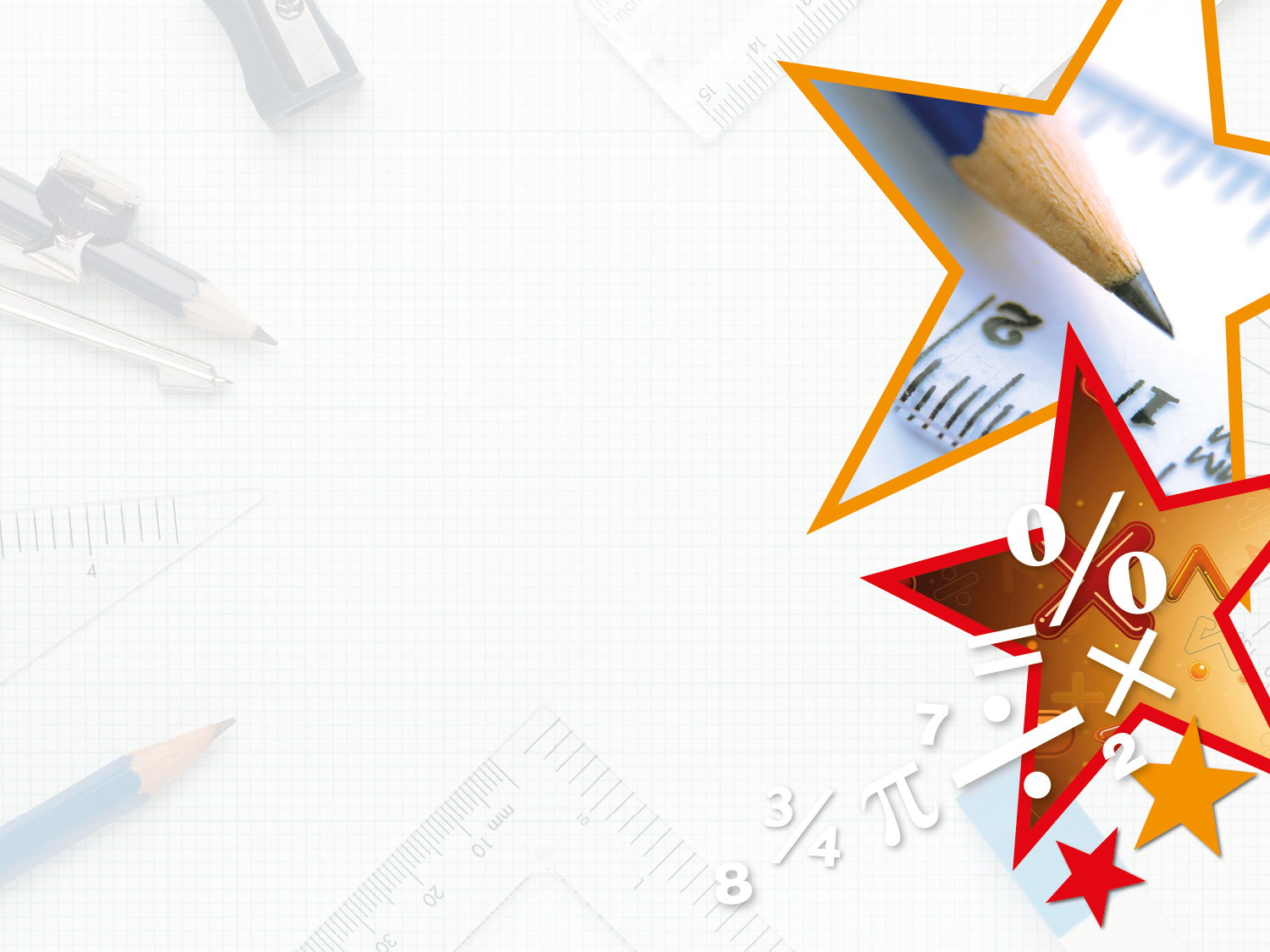 Varied Fluency 2

Use the table to find all the possible combinations for these two variables.


x – y = 10.5




13.5 – 3; 20 – 9.5; 15 – 4.5; 11 – 0.5
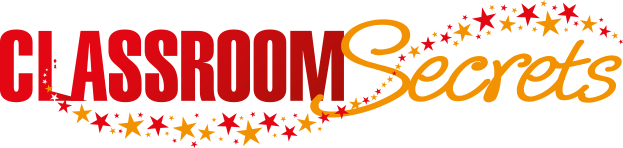 © Classroom Secrets Limited 2019
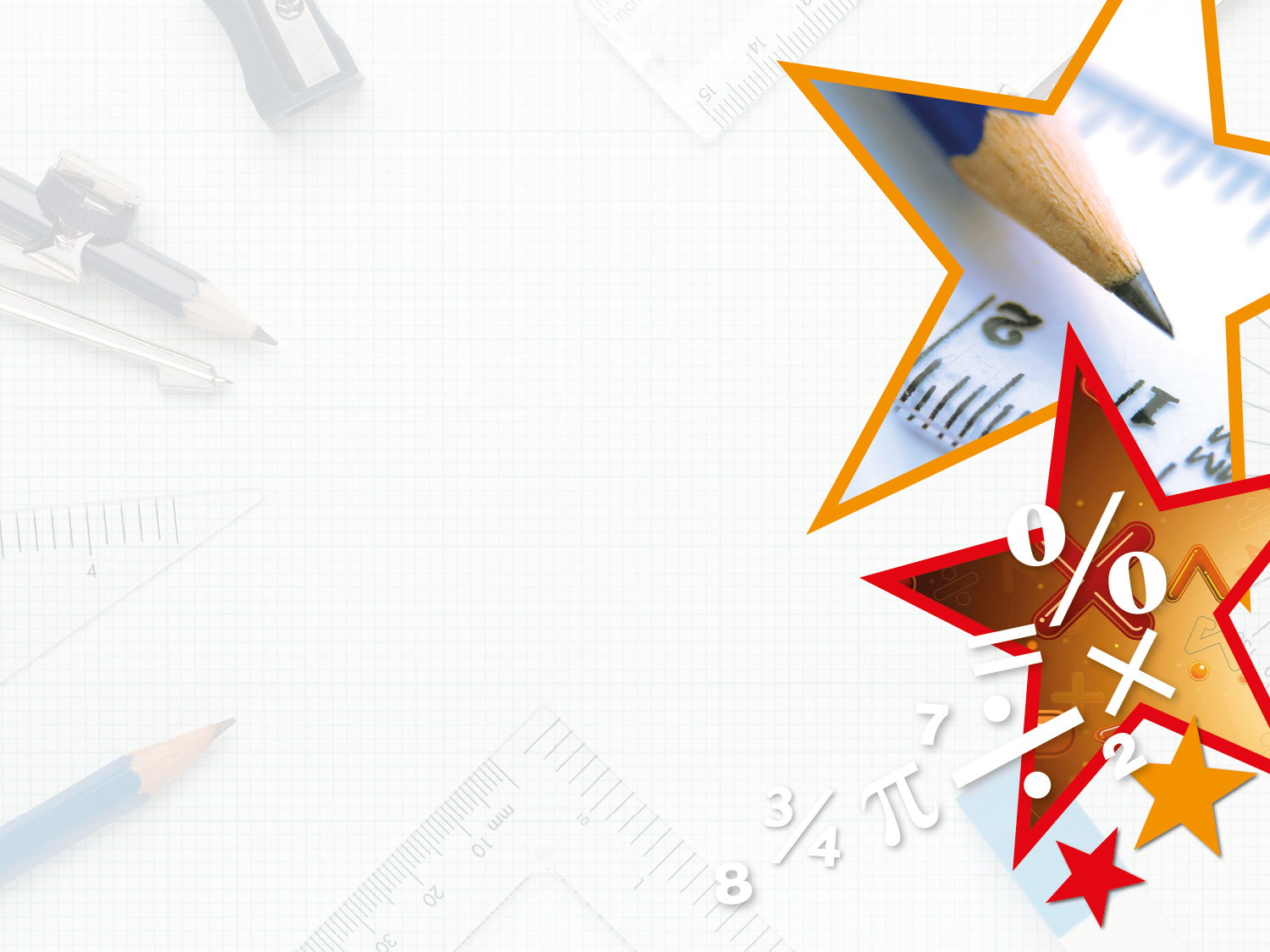 Varied Fluency 3

List three possible values for a and b, where c = 20.



5a + b = c
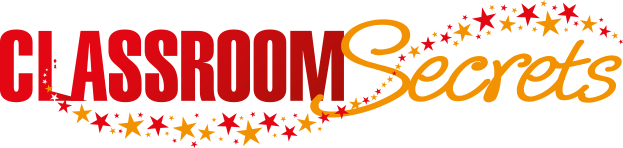 © Classroom Secrets Limited 2019
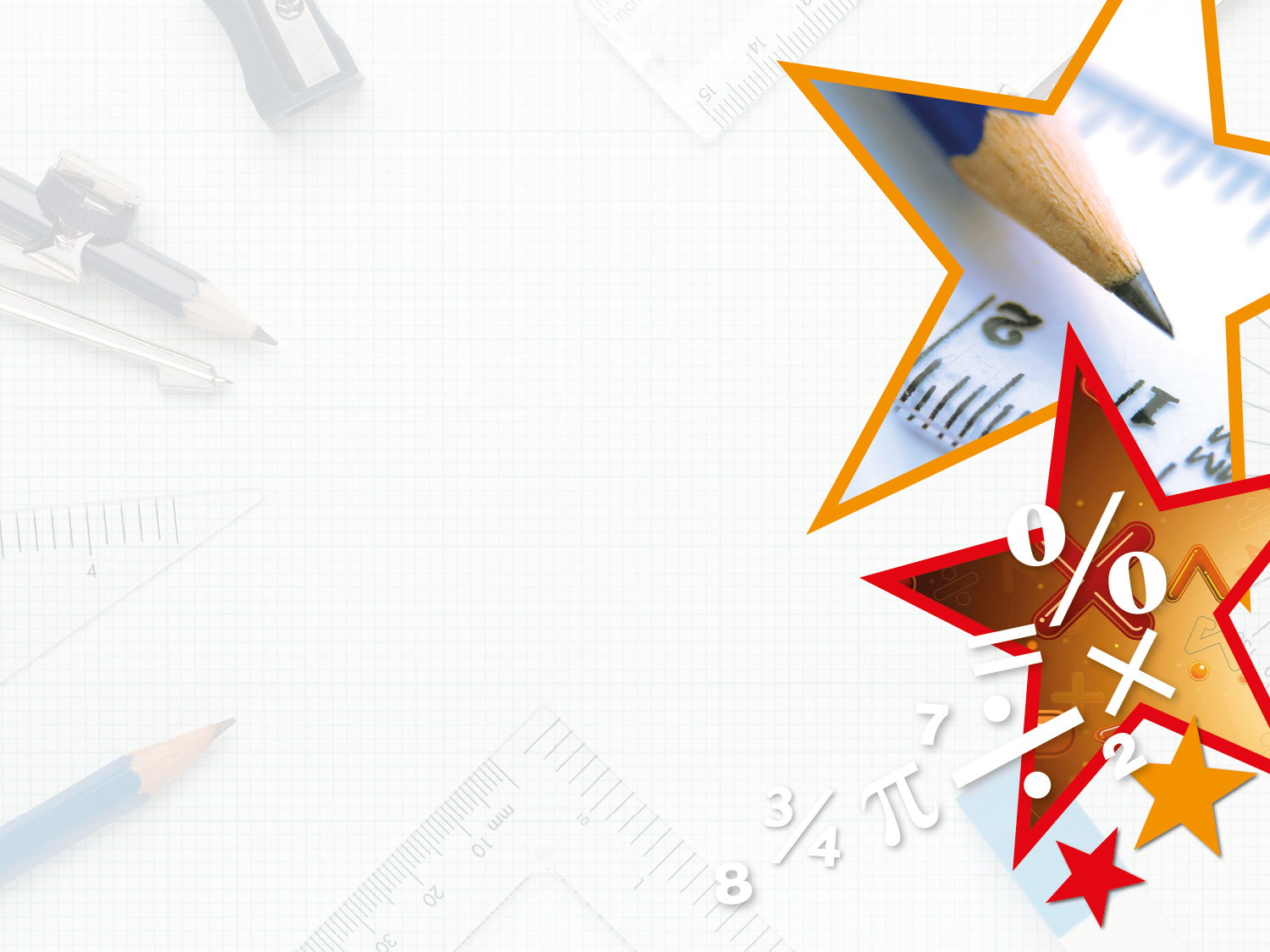 Varied Fluency 3

List three possible values for a and b, where c = 20.



5a + b = c



Various possible answers, for example: a = 3, b = 5; a = 2, b = 10; 
a = 1, b = 15
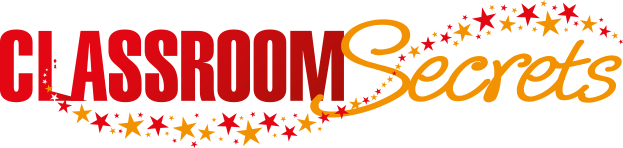 © Classroom Secrets Limited 2019
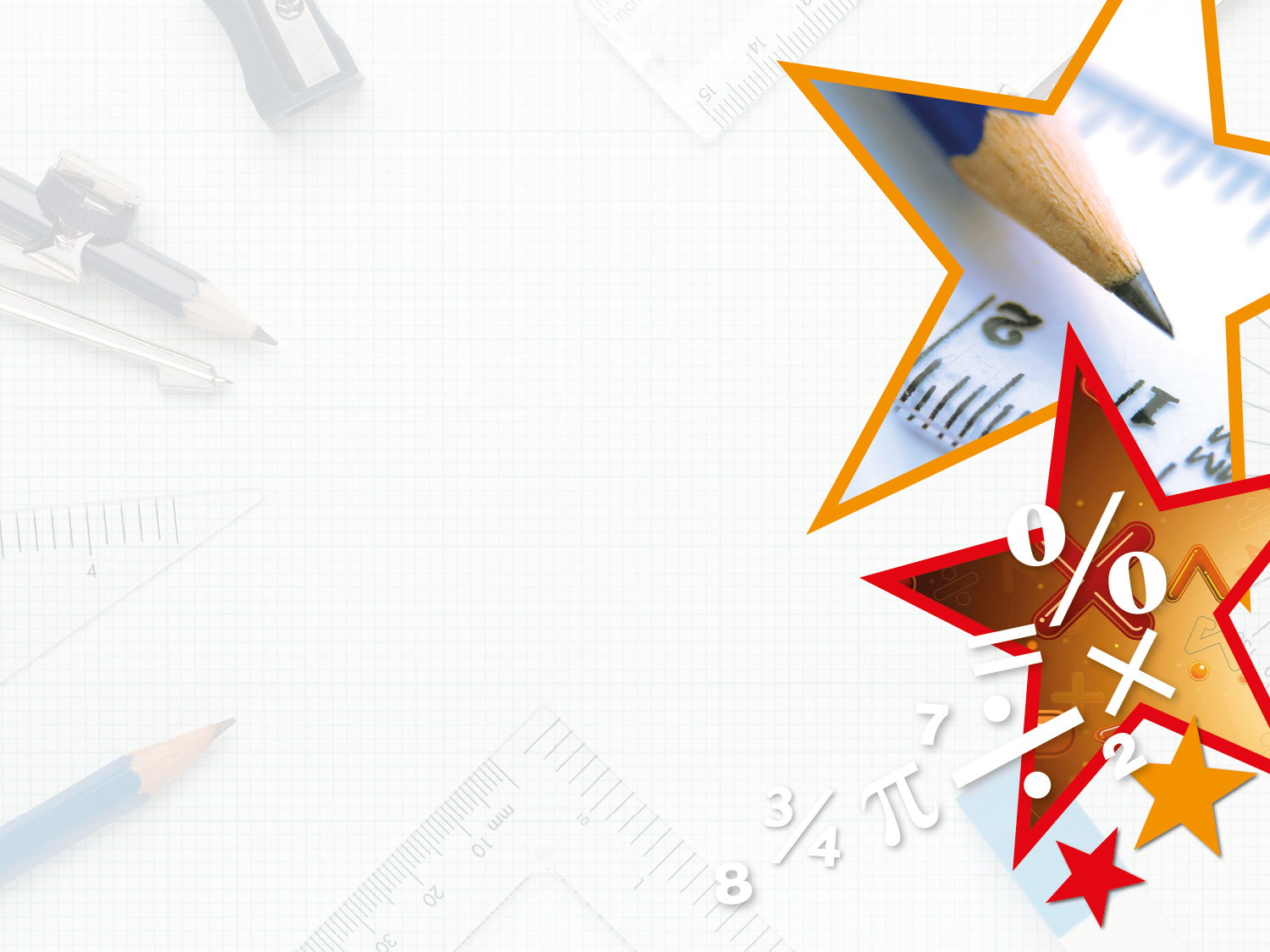 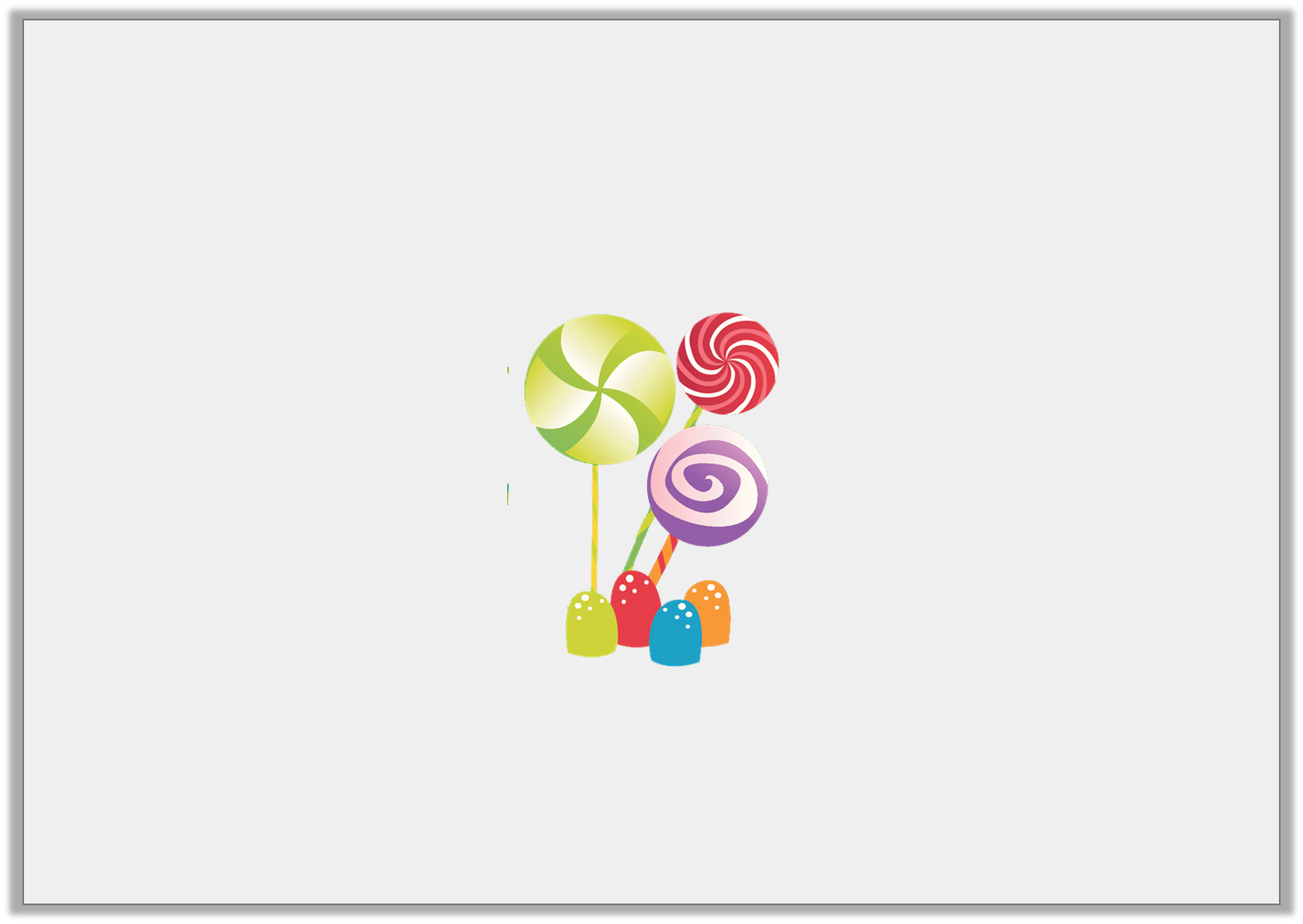 Varied Fluency 4

Logan wants to buy some sweets. Some are 12p, some are 10p. He can spend £1.40 exactly. What combinations of sweets could he buy?
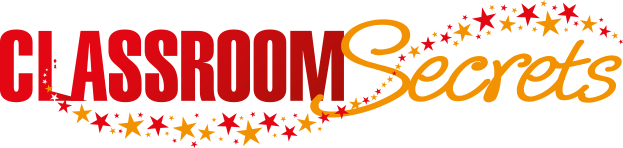 © Classroom Secrets Limited 2019
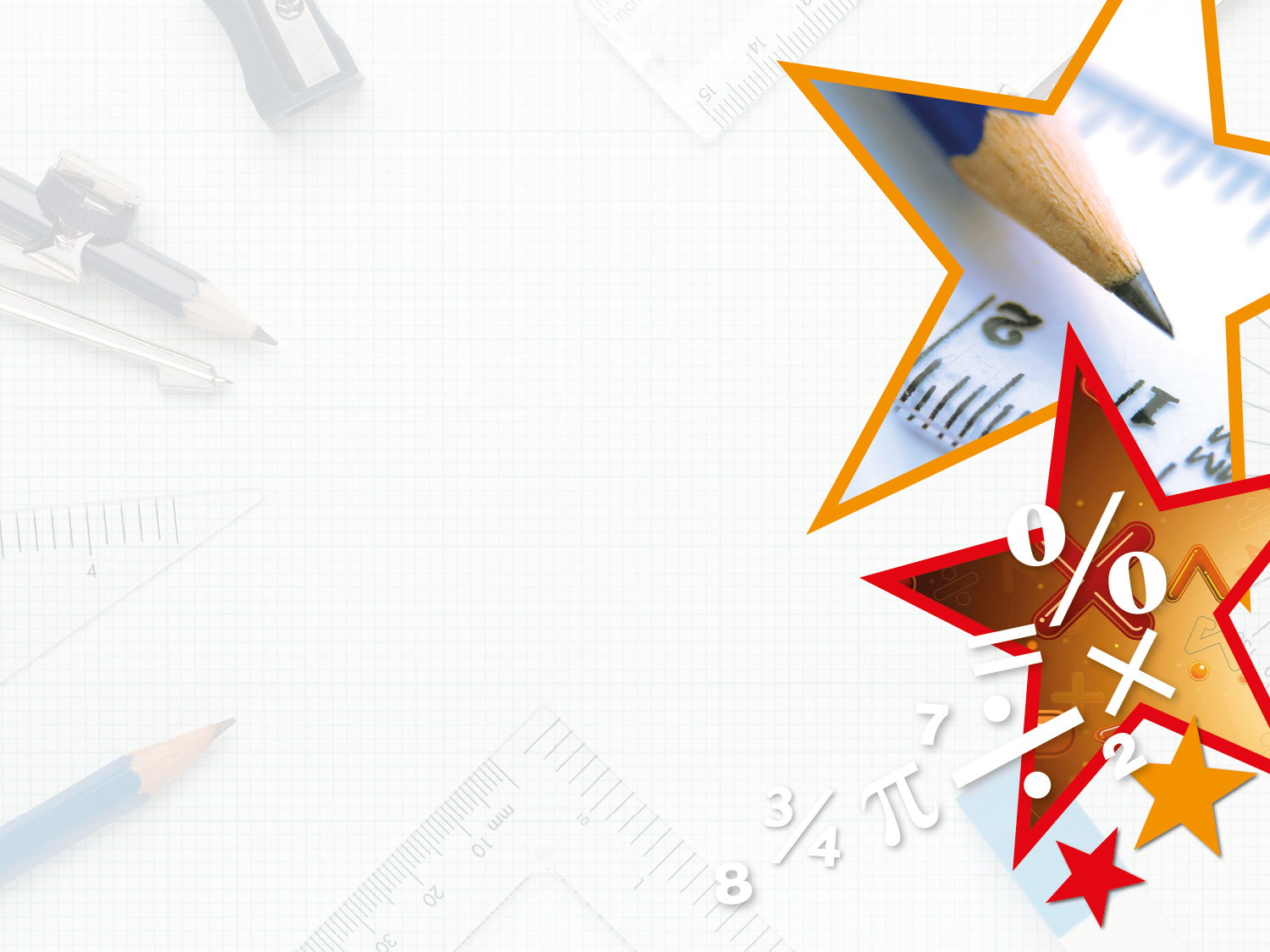 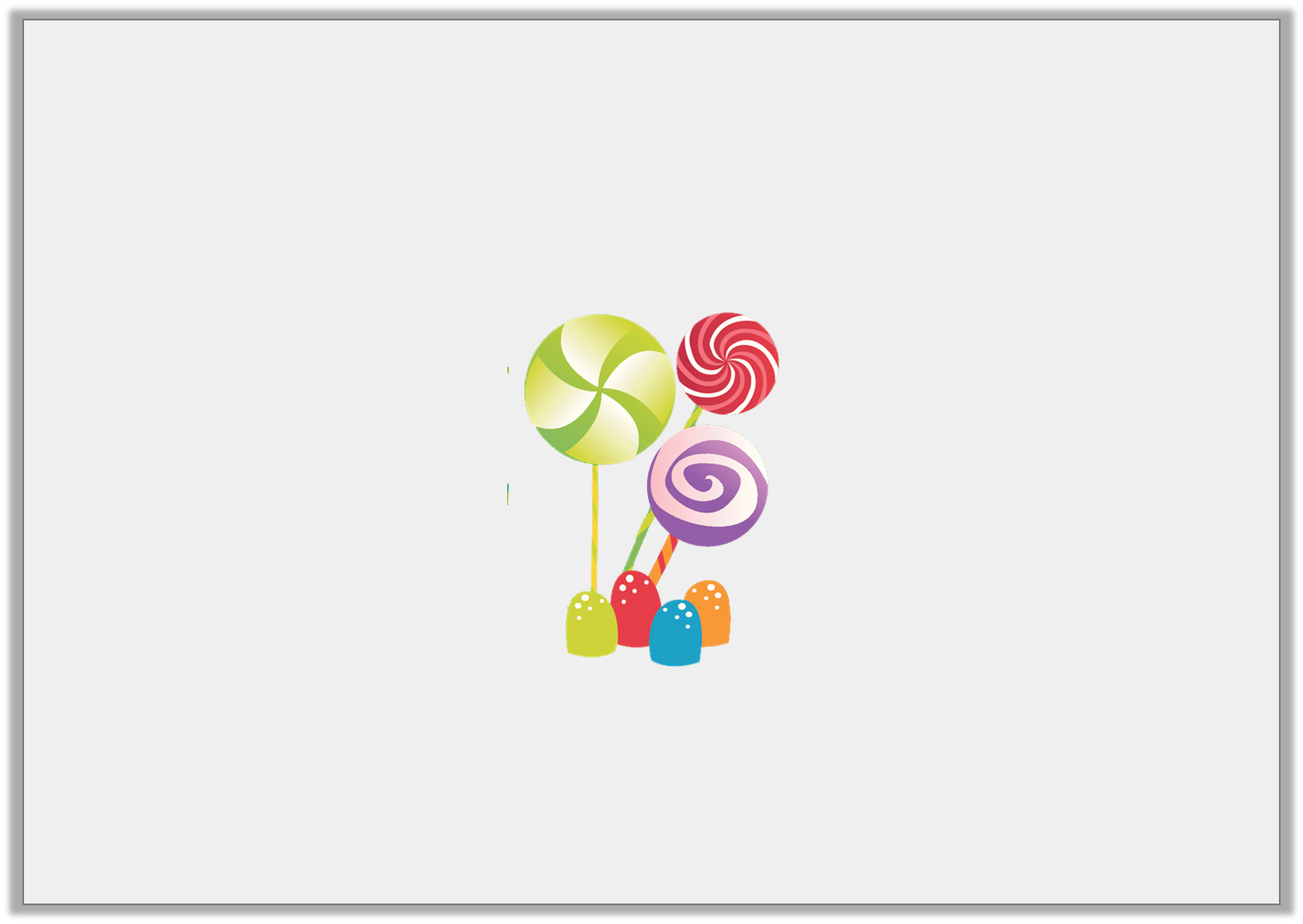 Varied Fluency 4

Logan wants to buy some sweets. Some are 12p, some are 10p. He can spend £1.40 exactly. What combinations of sweets could he buy?











Various possible answers, for example: 12 x 10 + 10 x 2 = £1.40; 
12 x 5 + 10 x 8 = £1.40; 12 x 0 + 10 x 14 = £1.40
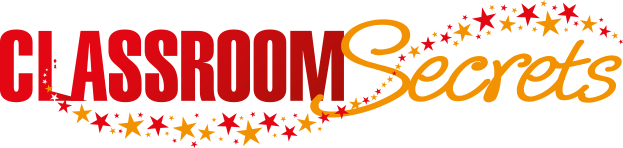 © Classroom Secrets Limited 2019
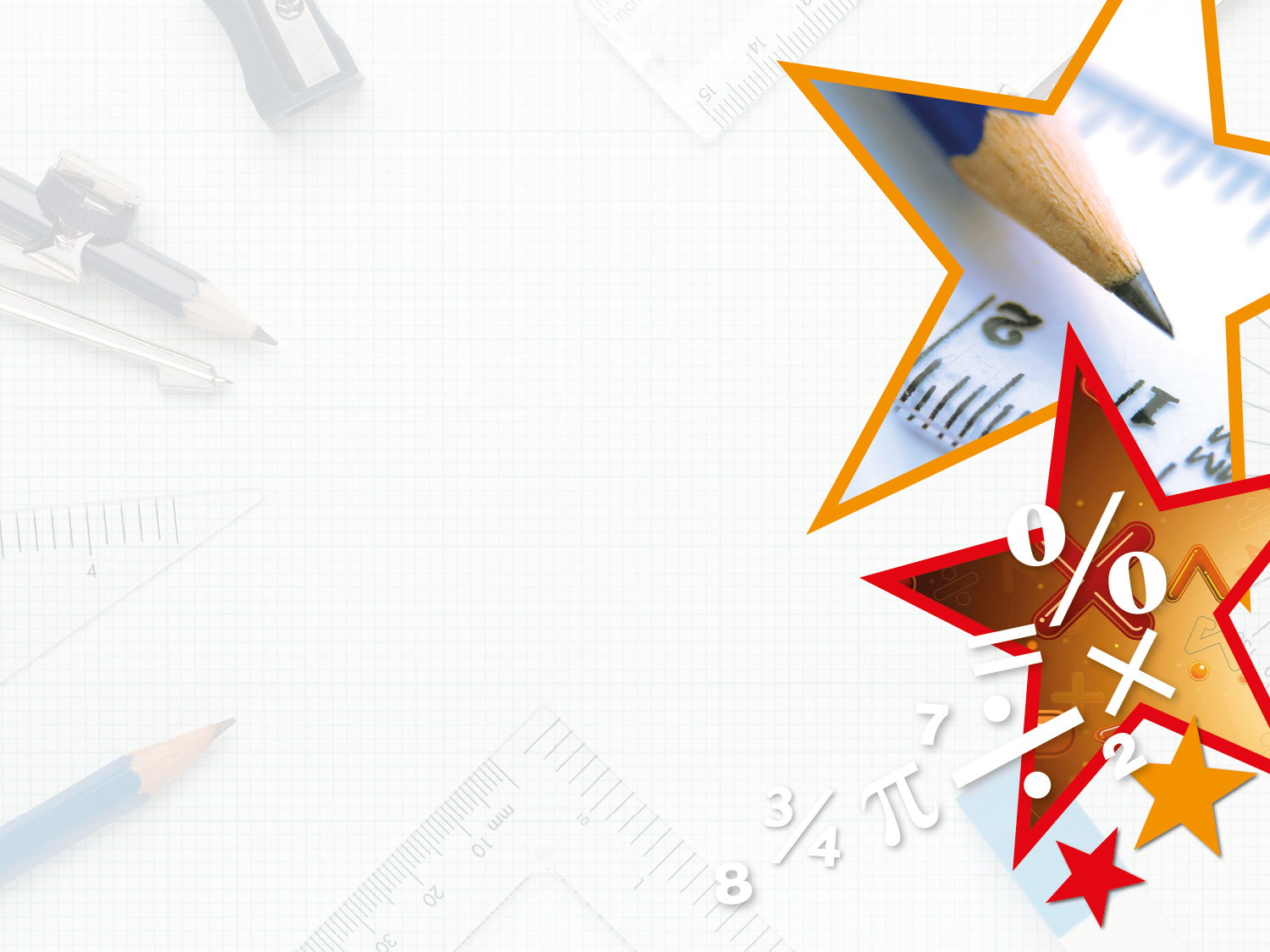 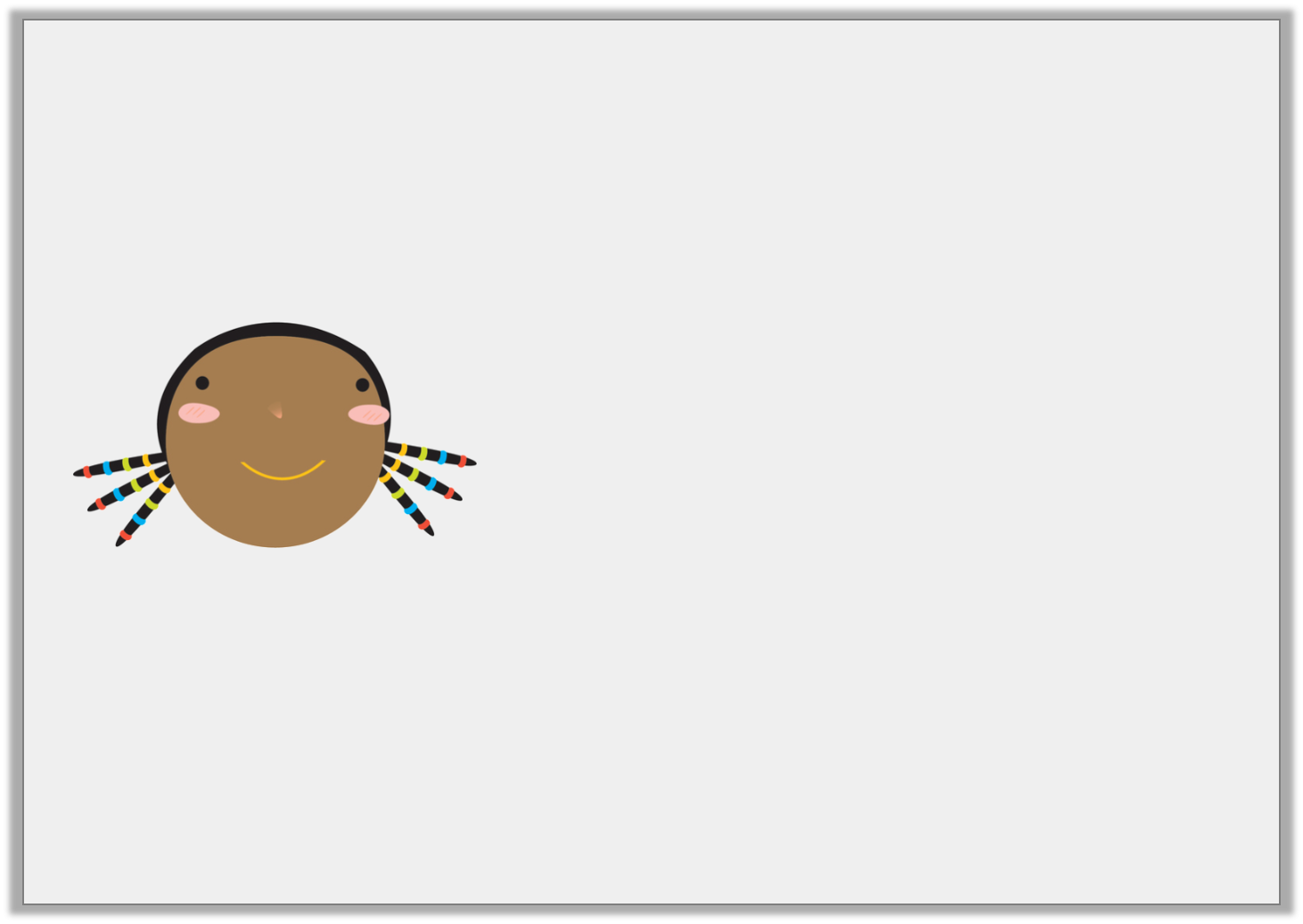 Reasoning 1

Razia is trying to find all the possibilities for g and f.










Is Razia correct? Explain your answer.
3g + 11f = 60
If g = 9, f must = 33
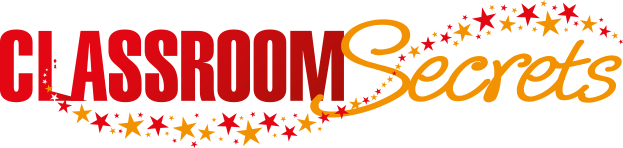 © Classroom Secrets Limited 2019
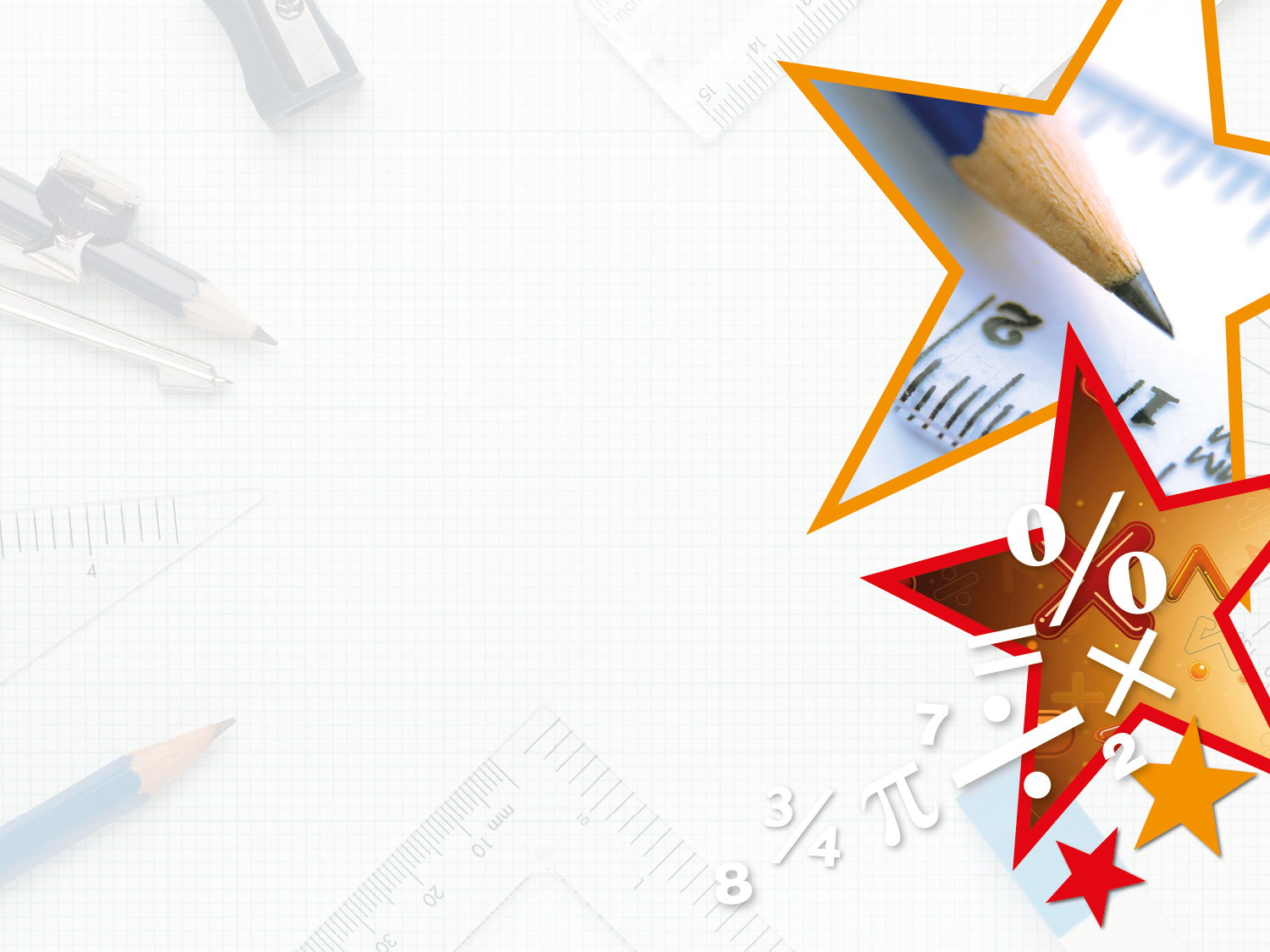 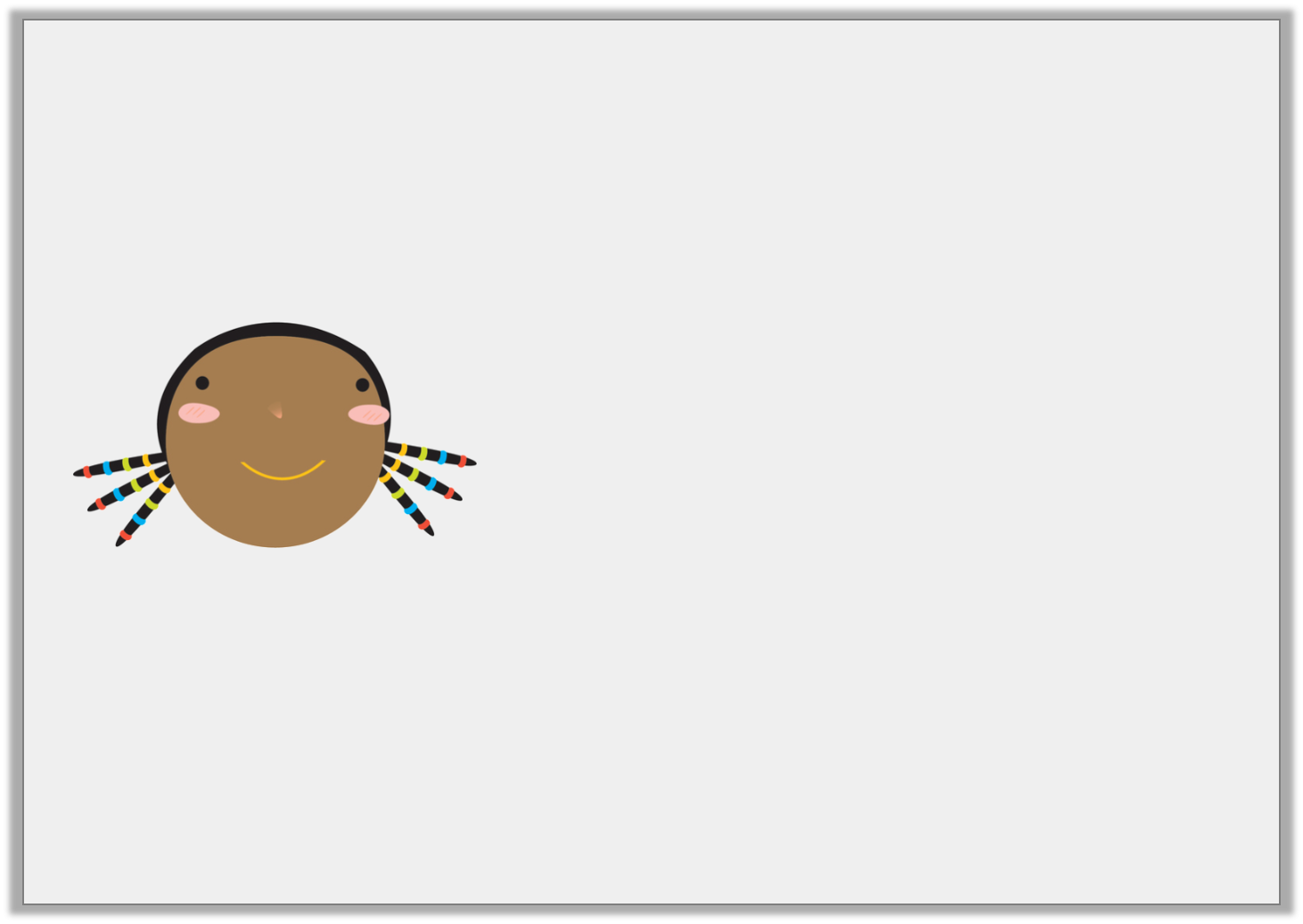 Reasoning 1

Razia is trying to find all the possibilities for g and f.










Is Razia correct? Explain your answer.
Razia is incorrect because…
3g + 11f = 60
If g = 9, f must = 33
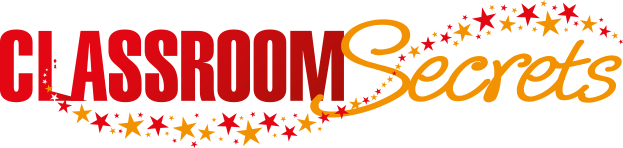 © Classroom Secrets Limited 2019
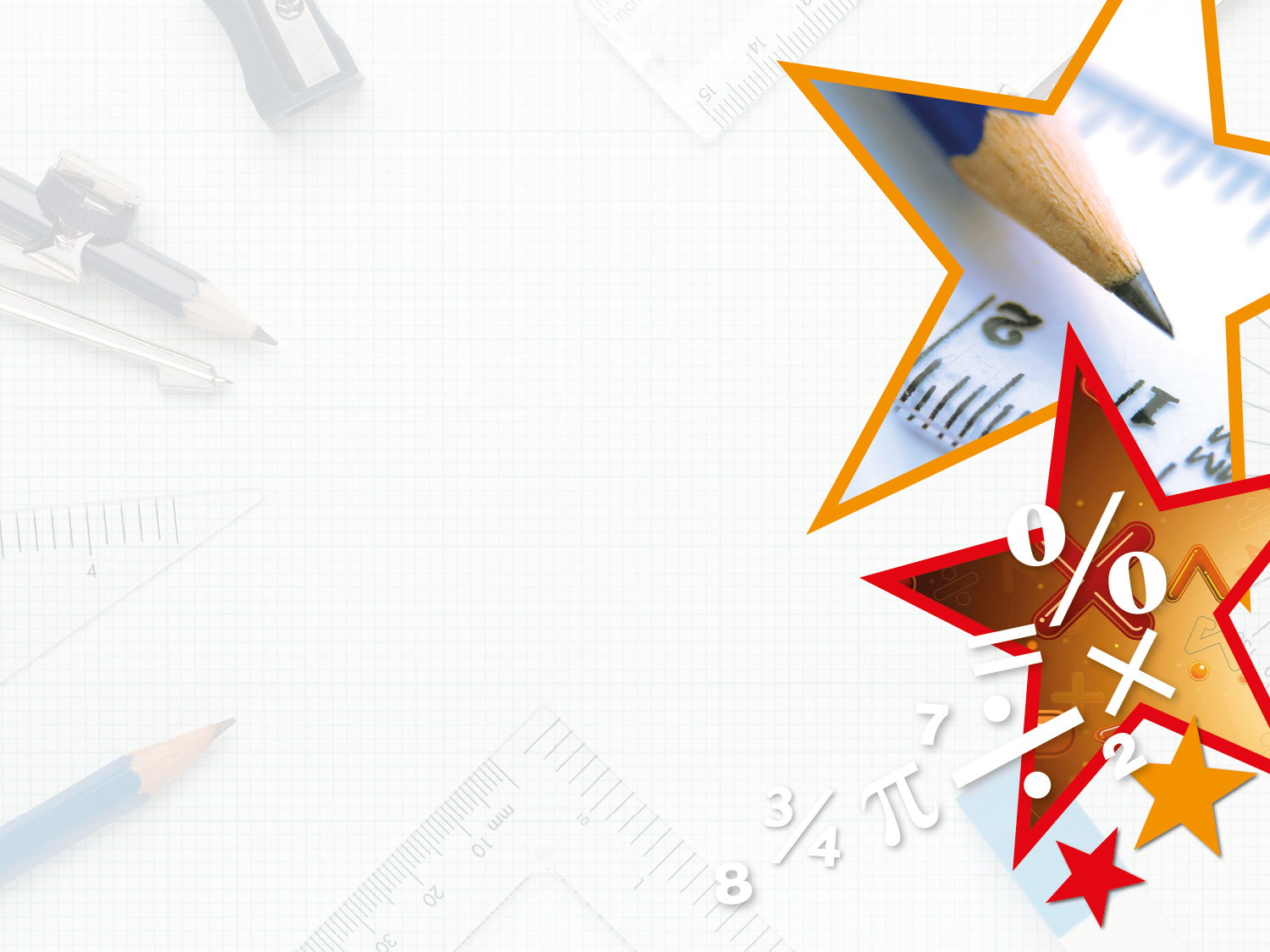 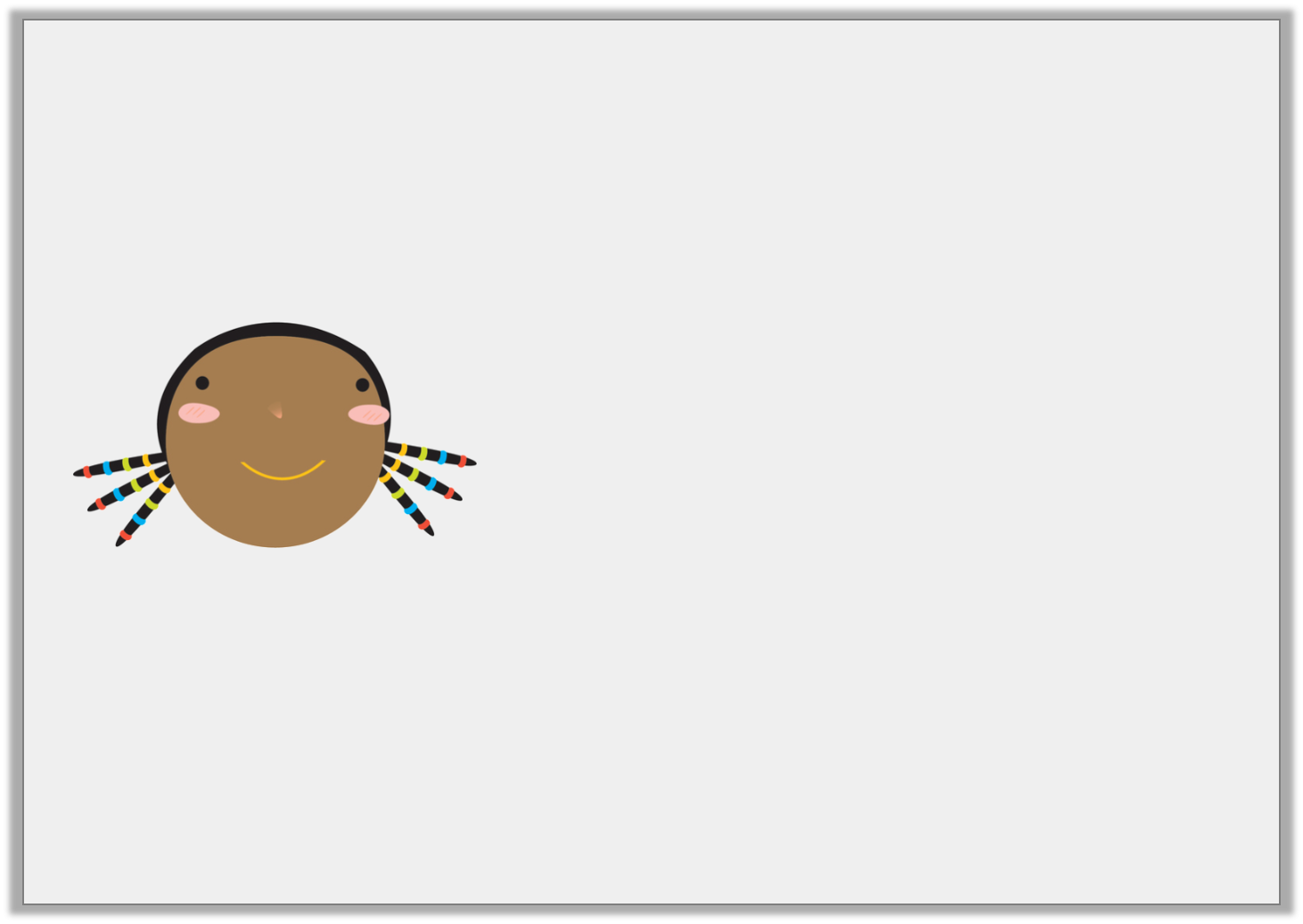 Reasoning 1

Razia is trying to find all the possibilities for g and f.










Is Razia correct? Explain your answer.
Razia is incorrect because she has forgotten that f needs multiplying by 11.

3 x 9 = 27; 60 – 27 = 33; 33 ÷ 11 = 3; f = 3
3g + 11f = 60
If g = 9, f must = 33
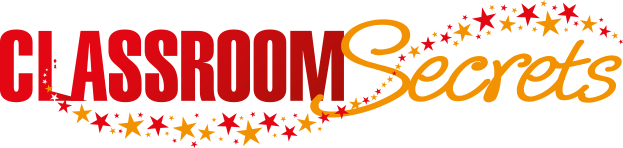 © Classroom Secrets Limited 2019
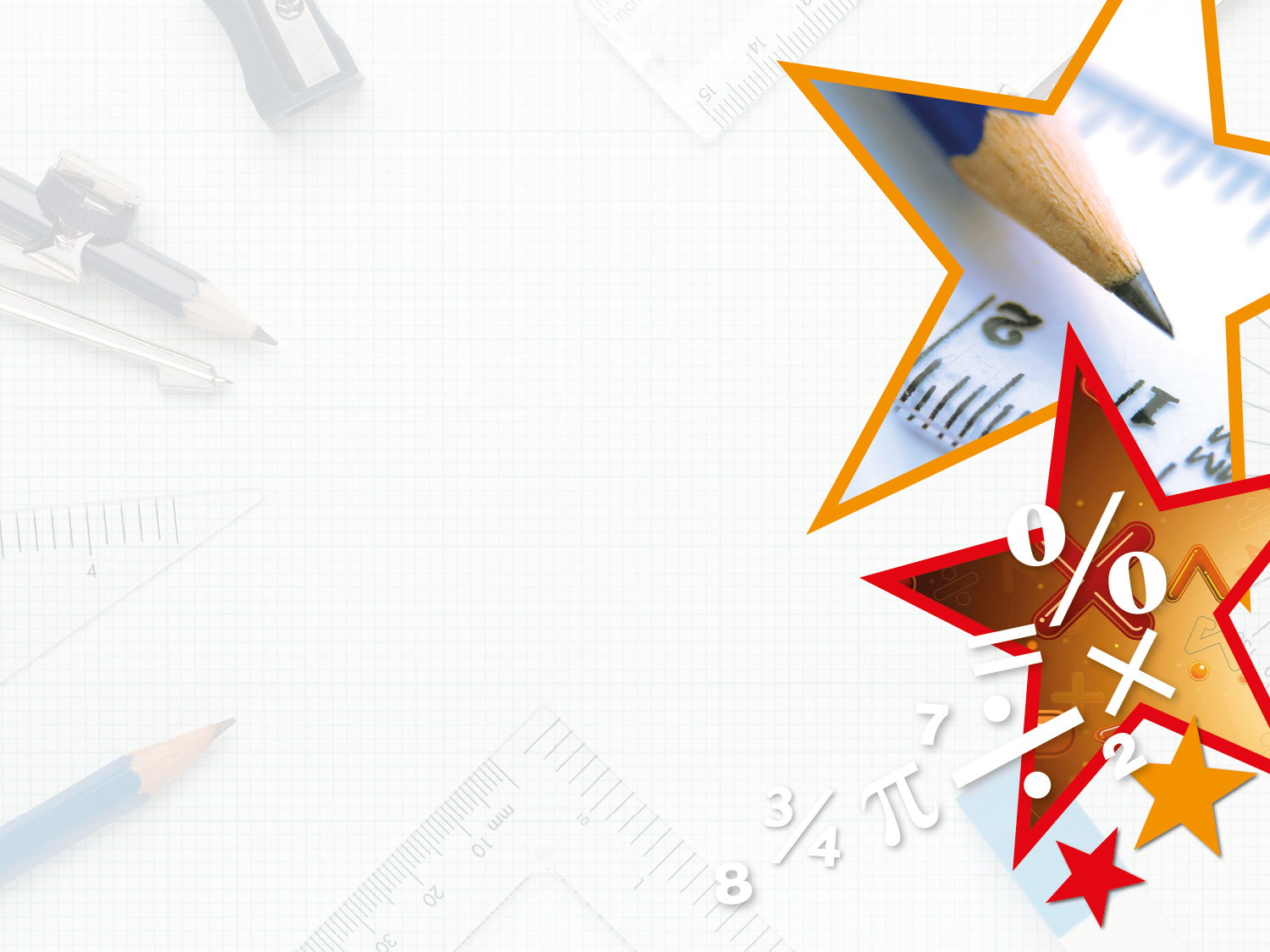 Reasoning 2

If a is an odd number and b is 1.5, which of these could be true?












Convince me.
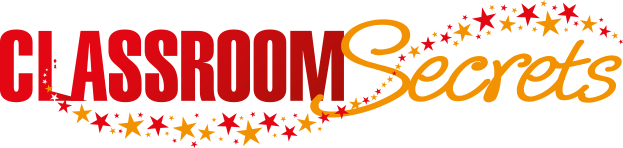 © Classroom Secrets Limited 2019
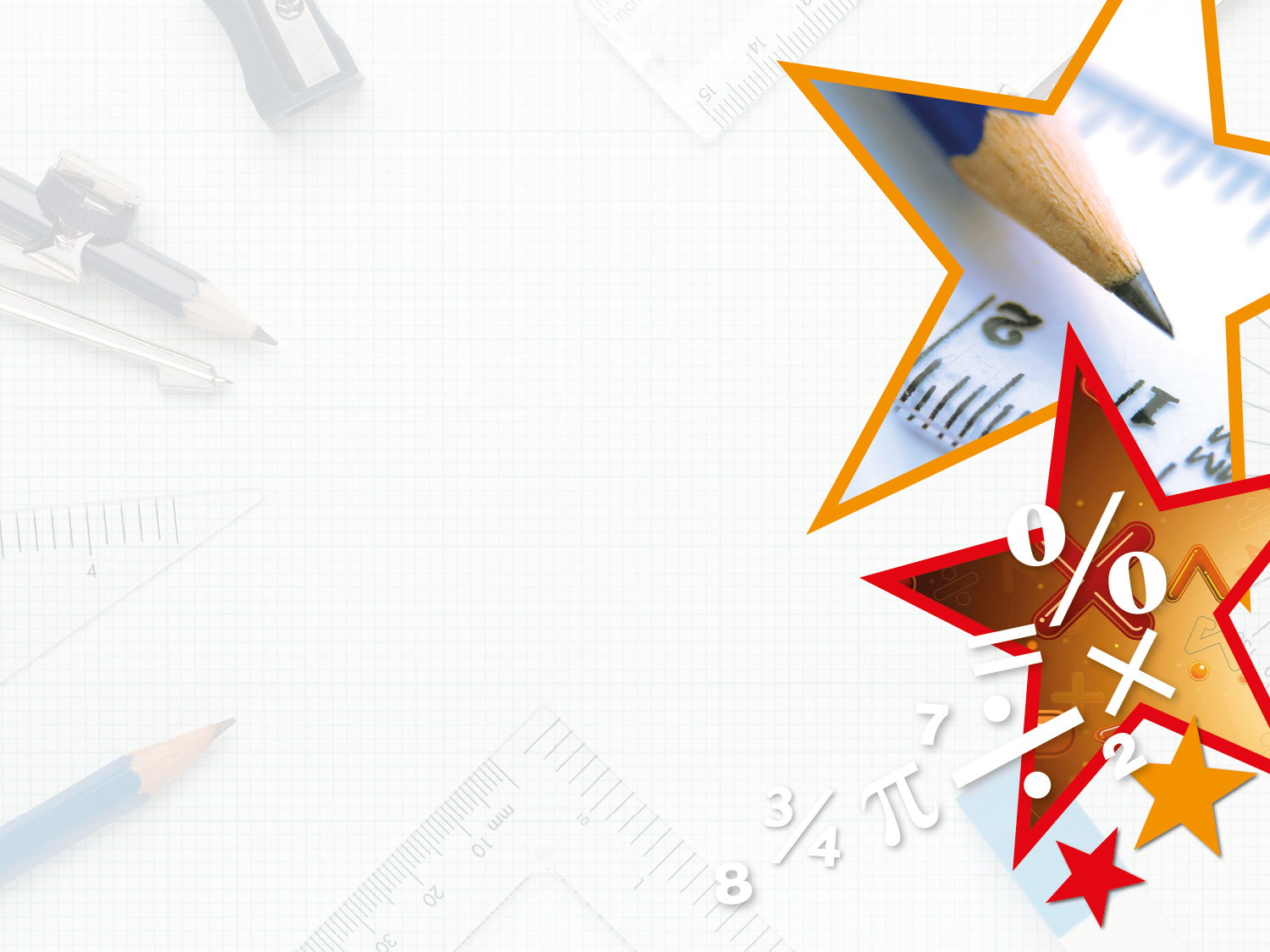 Reasoning 2

If a is an odd number and b is 1.5, which of these could be true?












Convince me.
They could all be true because…
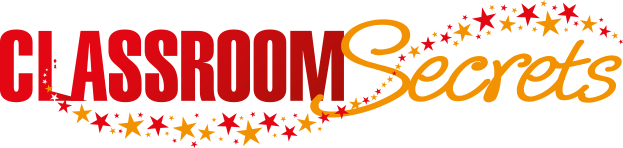 © Classroom Secrets Limited 2019
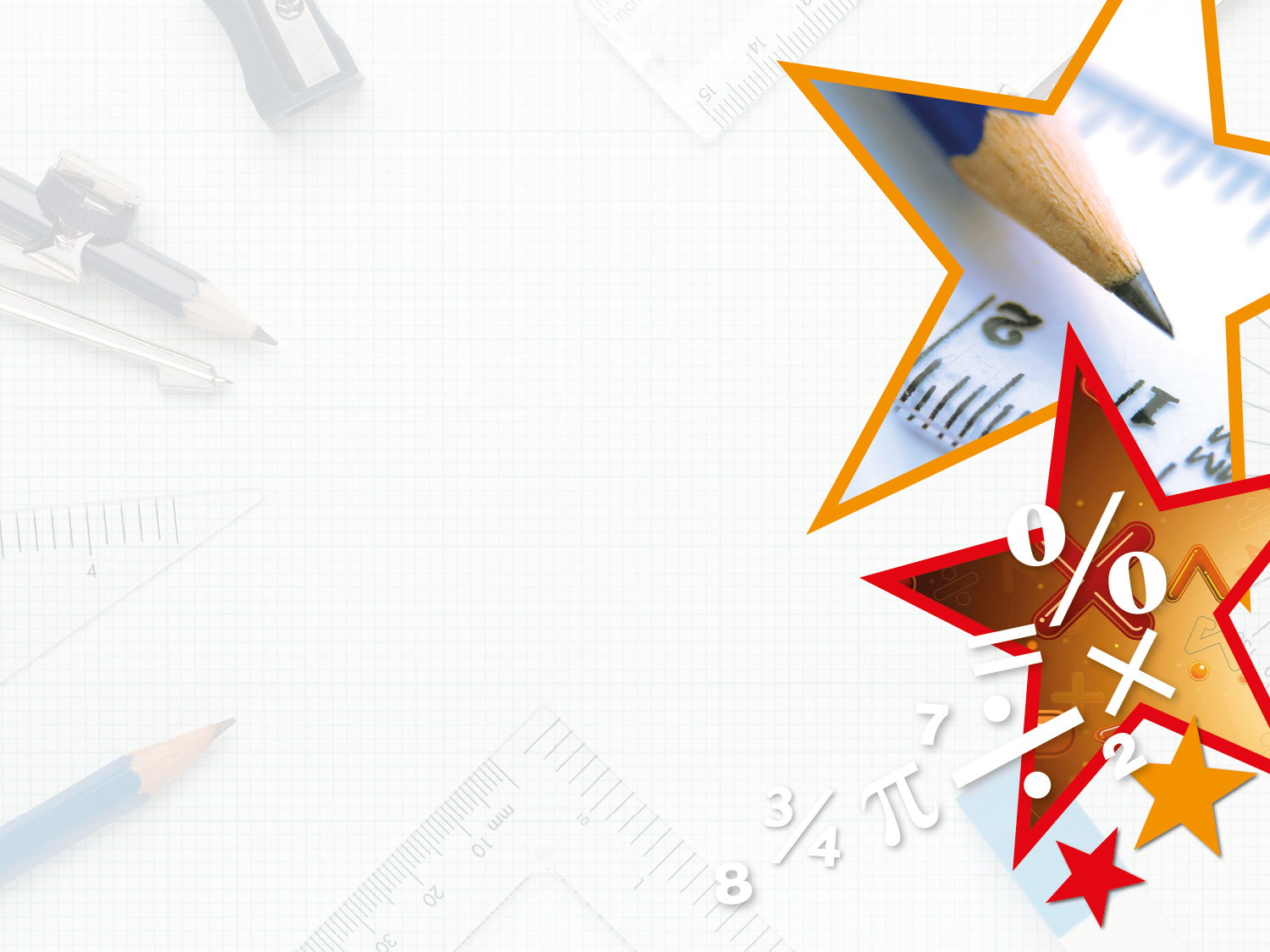 Reasoning 2

If a is an odd number and b is 1.5, which of these could be true?












Convince me.
They could all be true because: if a = 1.5, then A would be true; 
if a = 5, then B and C would be true; if a = 7, then D would be true.
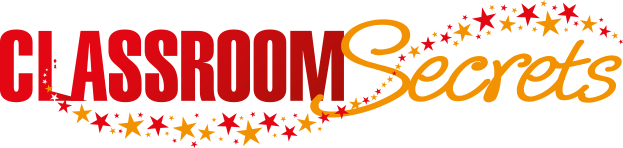 © Classroom Secrets Limited 2019
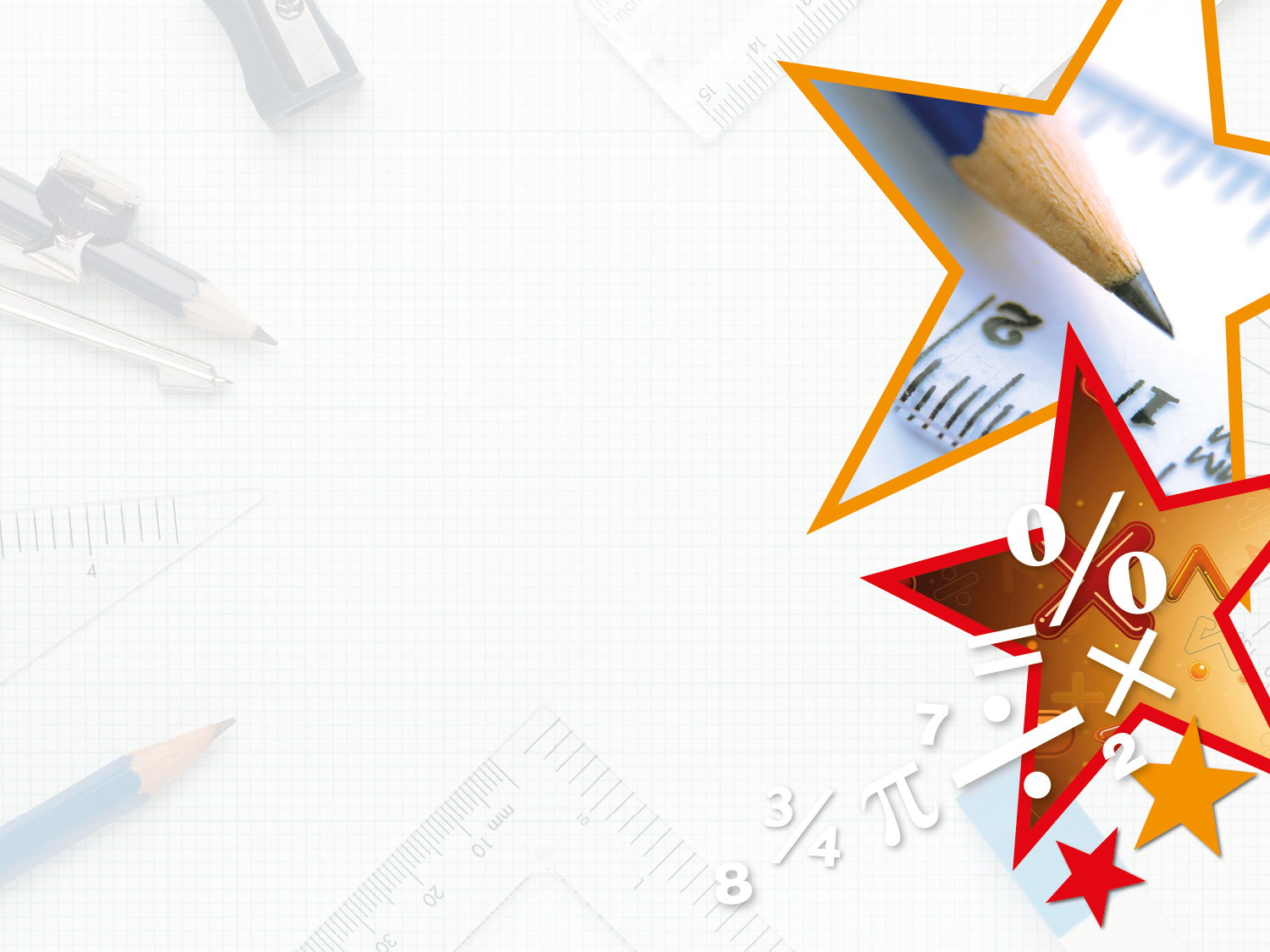 Problem Solving 1

Sweety Treaty sell 2 medium sweet boxes and 4 small sweet boxes for £36. What possible prices can you find for each sweet box?
2m + 4s = £36
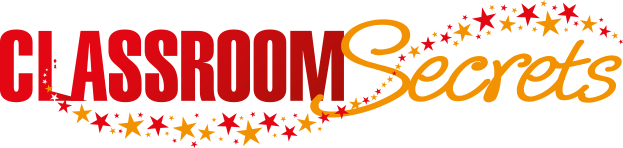 © Classroom Secrets Limited 2019
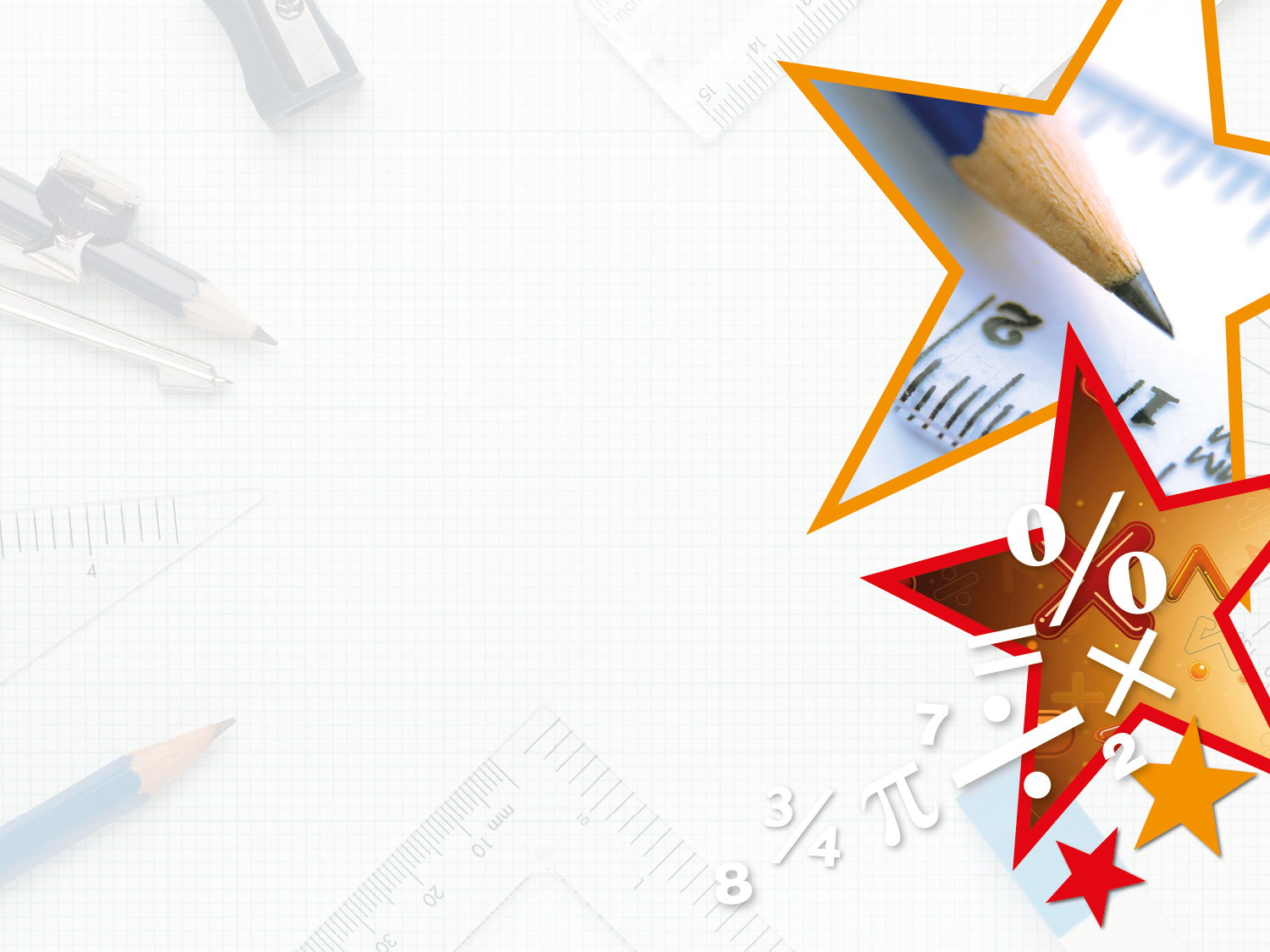 Problem Solving 1

Sweety Treaty sell 2 medium sweet boxes and 4 small sweet boxes for £36. What possible prices can you find for each sweet box?













Various possible answers, for example: m = 8, s = 5; m = 9, s = 4.5; 
m = 10, s = 4
2m + 4s = £36
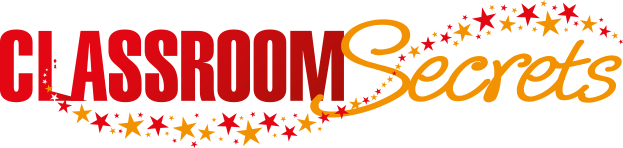 © Classroom Secrets Limited 2019